Training Digital Signal Processing
ELETDS02

Fixed point calculations
brojz@hr.nl
muiko@hr.nl
Last week
The IDTFT gives us an infinite number of coefficients of our FIR filter.
To implement the filter in practice we need to apply windowing.
Rectangular windowing might introduce unwanted effects in the frequency domain.
Different window formulas exist that try to keep certain unwanted effects to a minimum. (Experiment with these!)

IIR filters contain feedback (or are recursive).
With only a few coefficients good results can be achieved .
Might be unstable.
2
TDS02
Fixed point calculations
3
Fixed point versus floating point
Floating point numbers:
Standardized in IEEE Standard for Floating-Point Arithmetic (IEEE 754)
Supported in almost any programming language
Big dynamic range, e.g. 32-bit single precision (float in C): 1.2E-38 to 3.4E+38
Precision varies with value, e.g. float has 23 significant bits, the precision depends on the position of the binary point which varies
Calculations take more time / chip area / power than integer calculations 
Fixed point numbers:
Not standardized and unsupported in almost any programming language
Small dynamic range (watch out for overflows)
Fixed precision
Calculations are almost the same as integer calculations
4
FIXED POINT EXAMPLES 1
5
FIXED POINT EXAMPLES 2
6
FIXED POINT MATLAB NOTATION
16 bits total of which 10 bits right of the point
So 6 bits left of the point (including signbit)
7
FIR FILTER COËFFICIENTS 1
8
FIR FILTER COËFFICIENTS 2
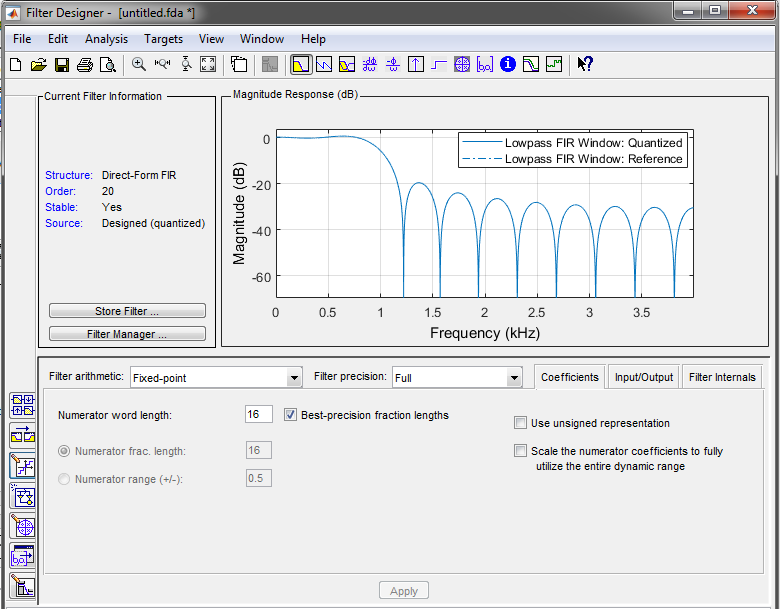 9
FIR FILTER COËFFICIENTS 3
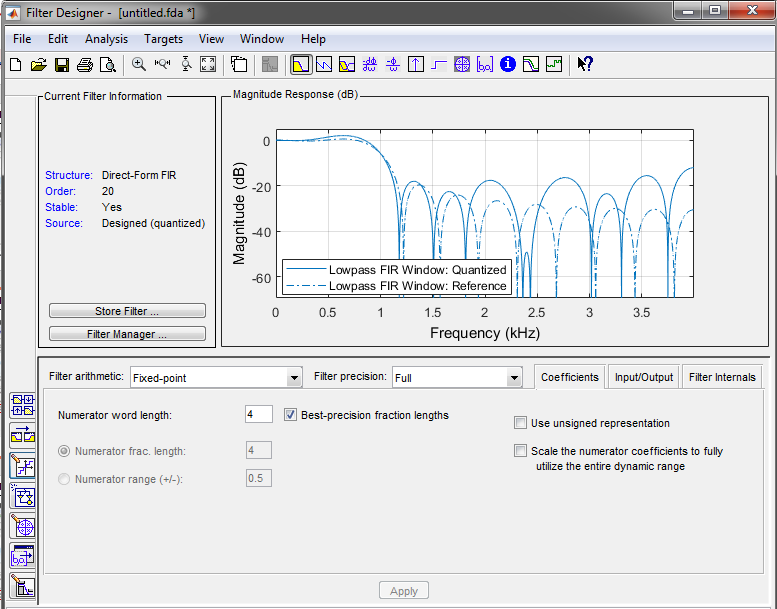 10
FIR FILTER COËFFICIENTS 4
Targets -> Generate C Header
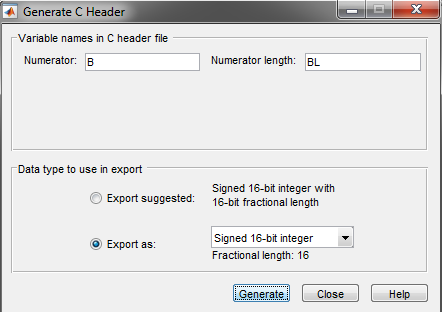 11
C-HEADER
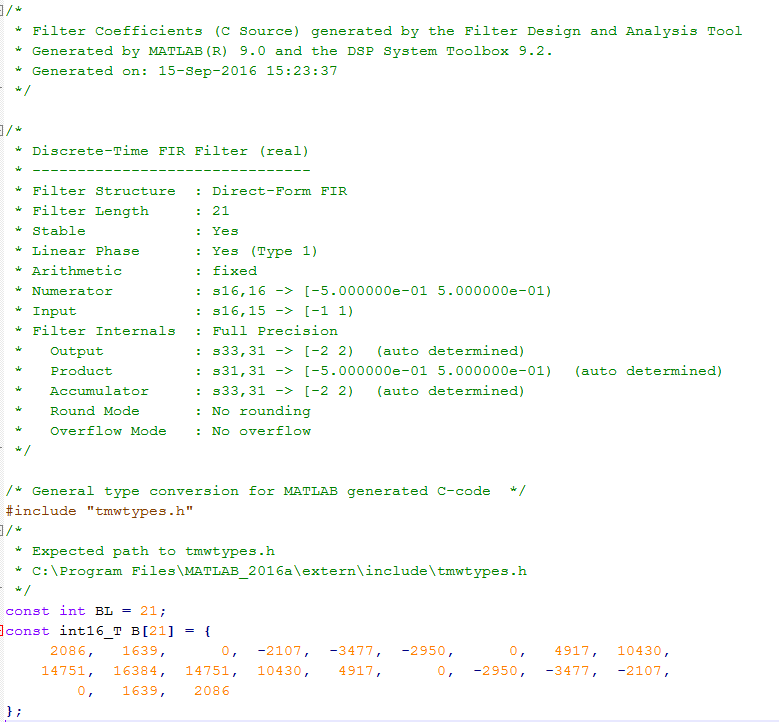 16 bit fixed point number with 16 bits right of the point. (2’s complement!)
12
CHECK
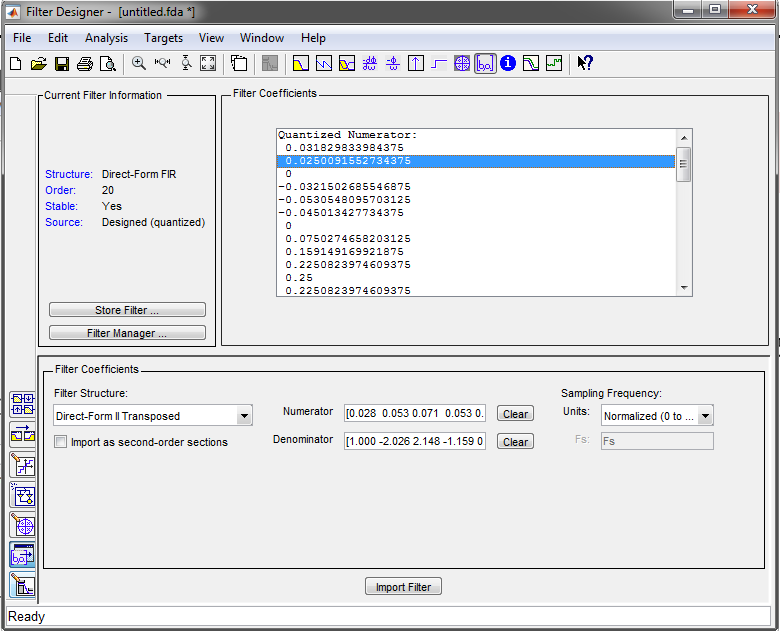 13
MULTIPLICATION
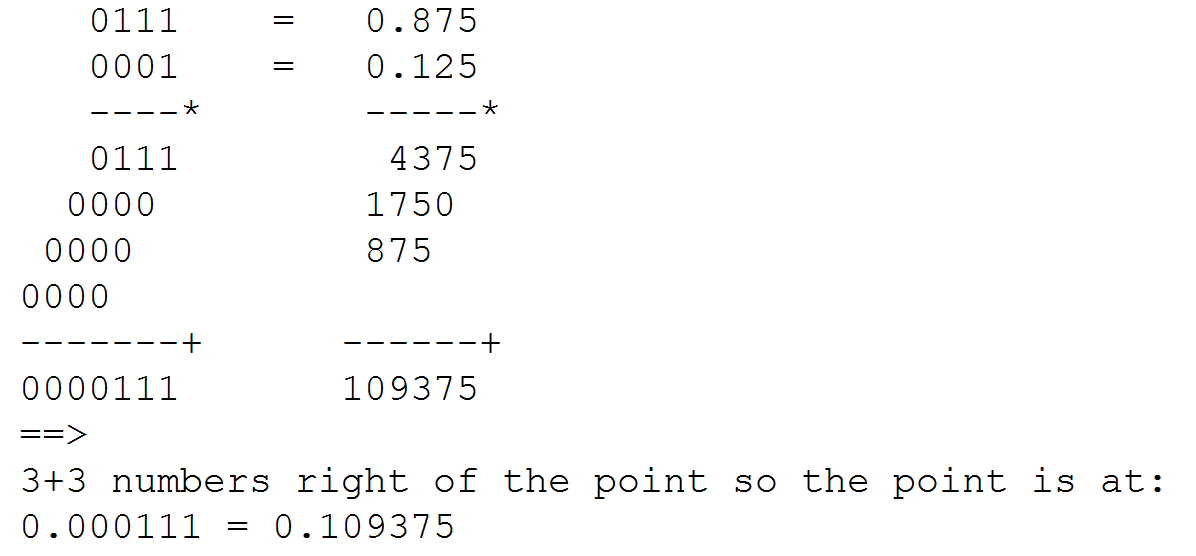 14
MULTIPLY ACCUMULATE ARITHMETIC
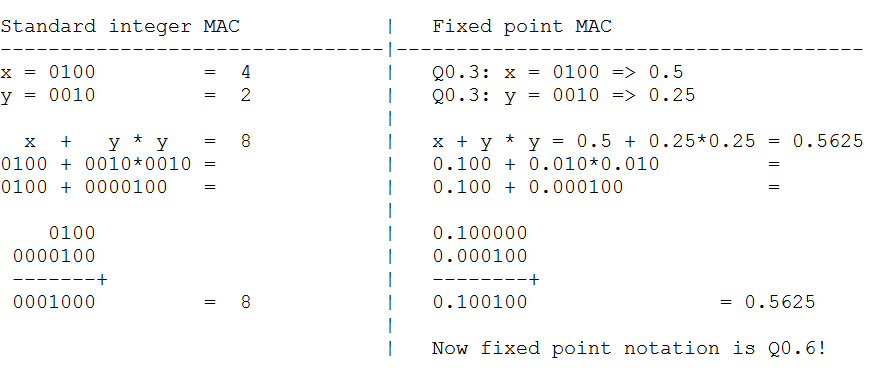 Correct placement of the point
Add zeroes
Addition with points aligned
15
C-HEADER
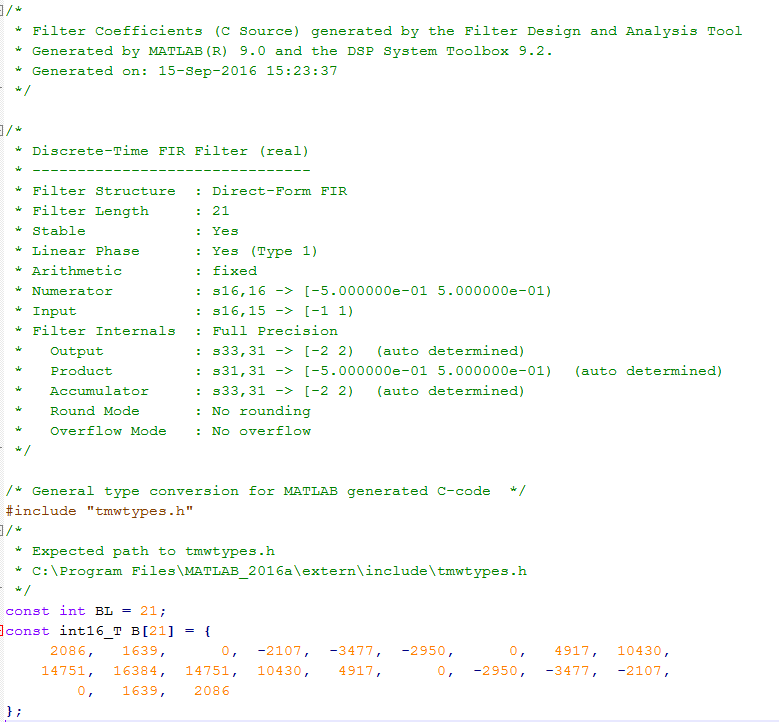 Why 31 bit right of the point?

Why 33 bits total?
How to implement this in C?
16
Summary
17